A visual timetable
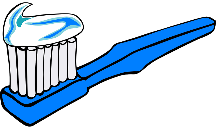 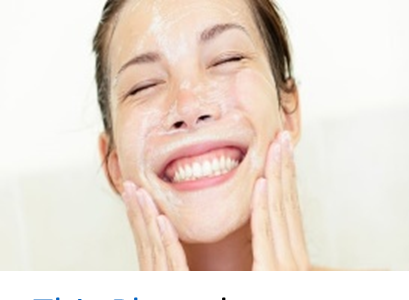 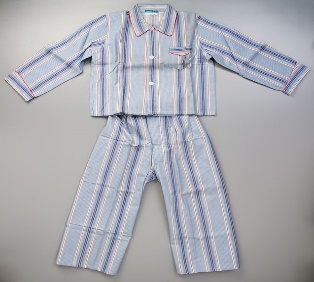 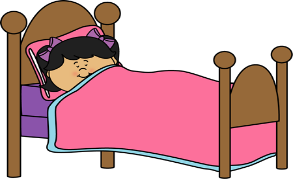